TDTMS Update
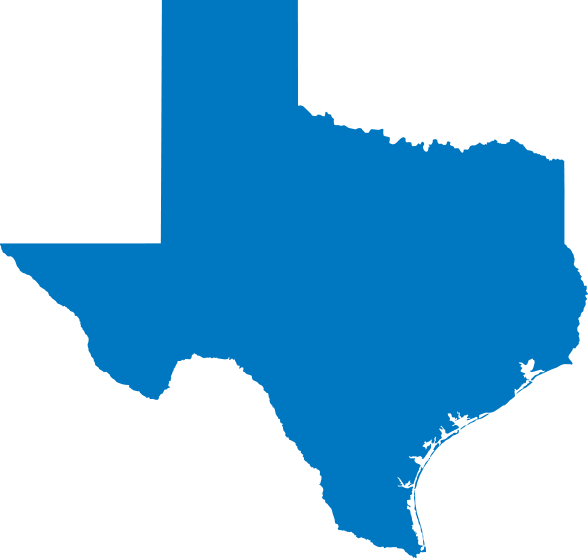 RMS
March 1st, 2022
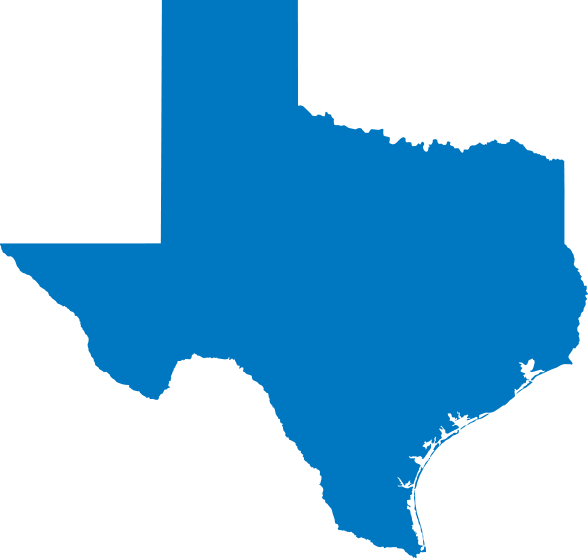 TDTMS
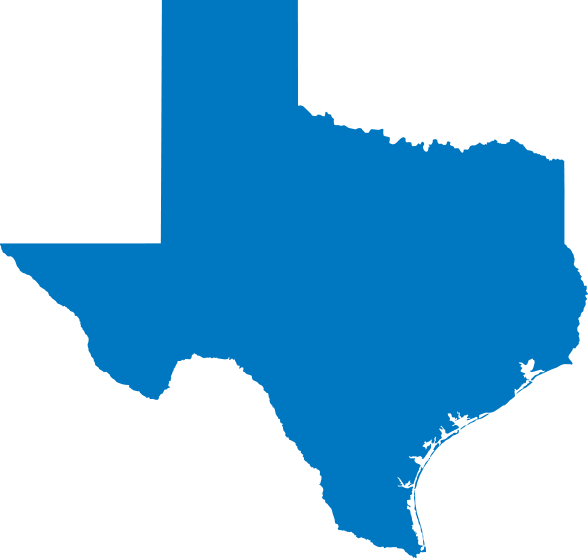 TDTMS
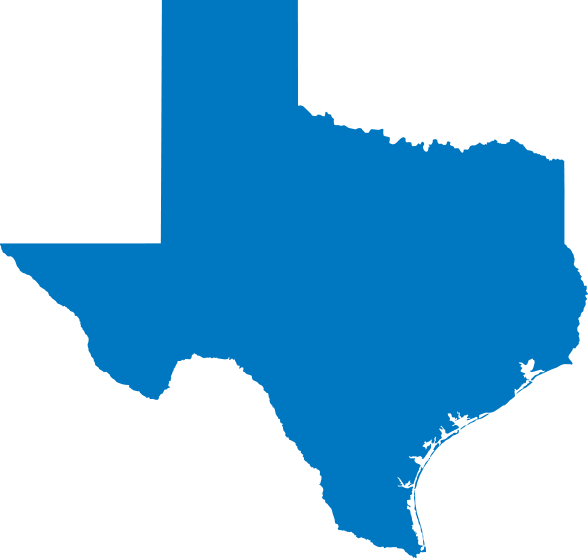 TDTMS
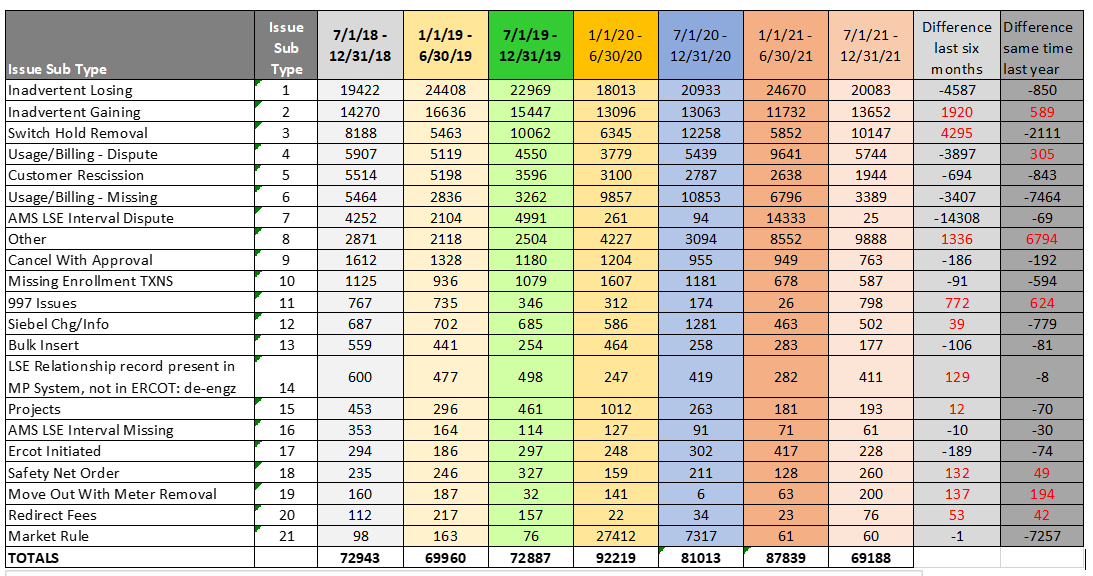 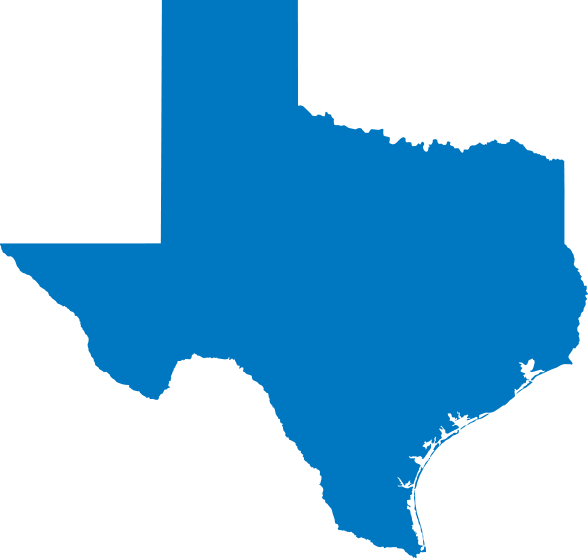 TDTMS
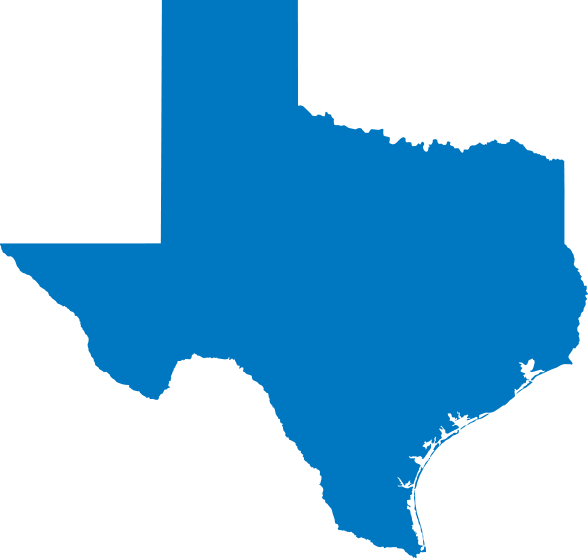 TDTMS
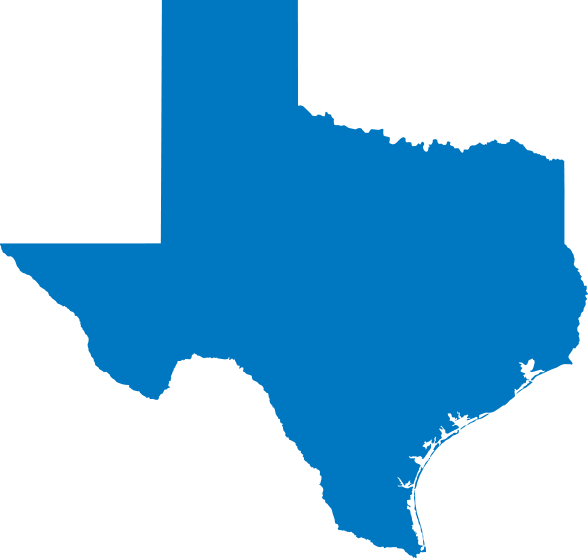 TDTMS
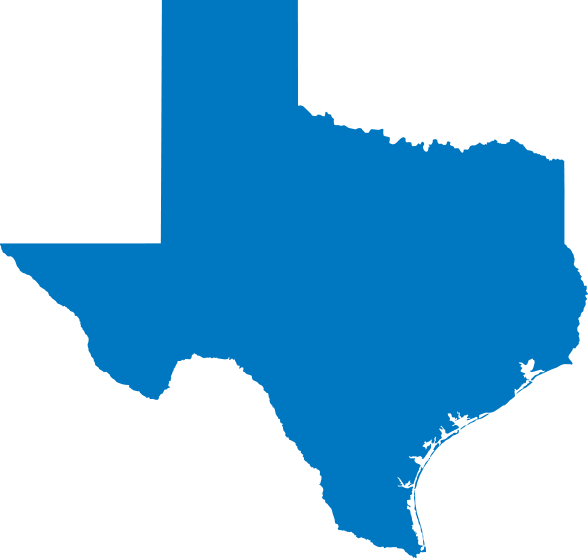 TDTMS
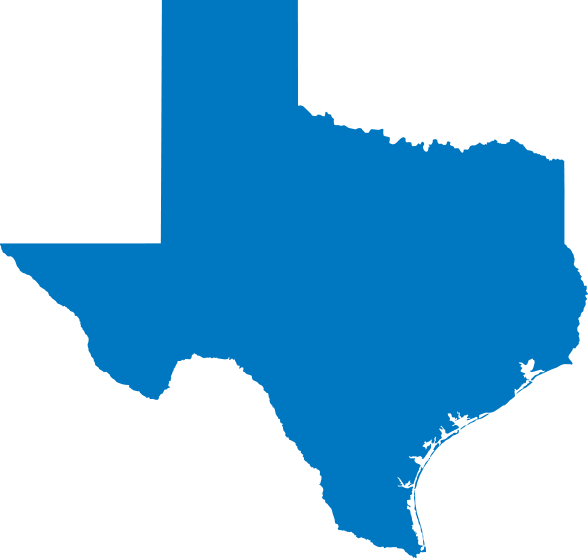 TDTMS
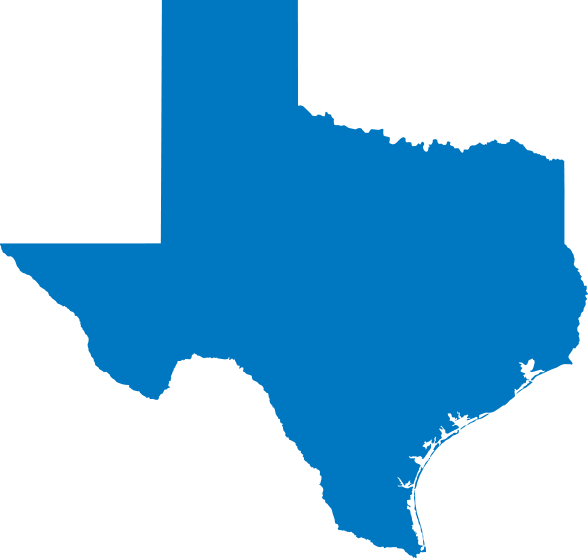 TDTMS
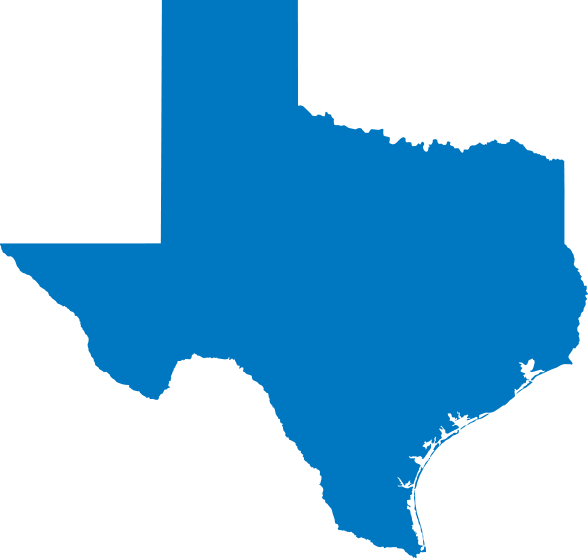 TDTMS